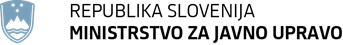 2. seja Sveta Vlade RS za spodbujanje razvoja prostovoljstva, prostovoljskih in nevladnih organizacij 

Ljubljana, 1. 10. 2020
DNEVNI RED
Pozdrav ministra za javno upravo 
Potrditev zapisnika 1. seje
Seznanitev z odstopom članice Simone Stegne
Poročilo o izvajanju Strategije NVO po posameznih resorjih 
Rezultati financiranja in strateške prioritete Sklada za NVO
Razno
Vzpostaviti spodbudno podporno okolje za delovanje in razvoj NVO
Vzpostaviti dolgoročno financiranje NVO
Okrepiti vlogo NVO pri načrtovanju in izvajanju javnih politik
Okrepiti sodelovanje NVO in gospodarstva ter čezsektorska partnerstva
Spodbujati preglednost, integriteto in odgovornost NVO
Spodbujati solidarnost in kakovostno prostovoljstvo
STRATEGIJA RAZVOJA NVO IN PROSTOVOLJSTVA
STRATEGIJA RAZVOJA NVO IN PROSTOVOLJSTVA
REZULTATI SKLADA ZA NVO
REZULTATI SKLADA ZA NVO
VRSTE DELOVNIH MEST/ISKANI POKLICI
ŠTEVILO OHRANJENIH DELOVNIH MEST
ŠTEVILO OHRANJENIH ZAPOSLITEV
ŠTEVILO OHRANJENIH ZAPOSLITEV GLEDE NA PODROČJE DELA
ŠTEVILO OHRANJENIH ZAPOSLITEV GLEDE NA NAČIN PRIDOBITVE KADRA
STRATEŠKE PRIORITETESKLADA ZA RAZVOJ NVO
RAZVOJ INOVATIVNIH MODELOV
ZAGOTAVLJANJE LASTNE UDELEŽBE NA EU RAZPISIH
PODPORNO OKOLJE
HVALA ZA POZORNOST!
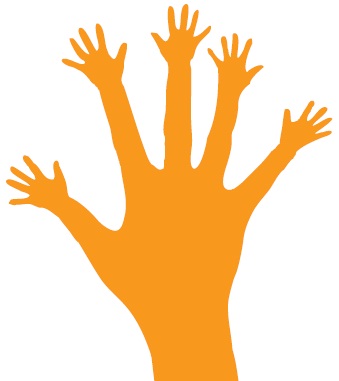